Information préoccupante prénataleprocessus de construction et de Rédaction
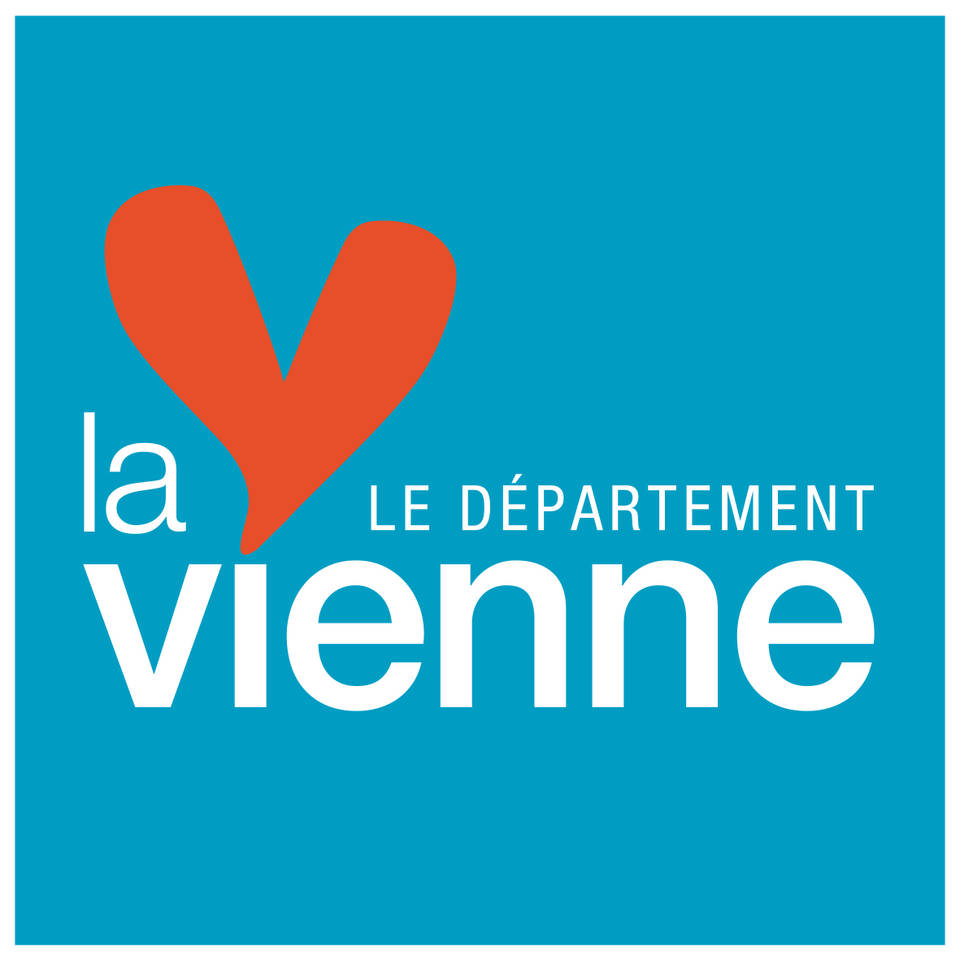 29e journée de l’ANSFT
Poitiers, 7 juin 2018
Dr Agnès Chauvet-Baron, gynécologue-obstétricienne PMI 86
Evaluation du danger en prénatal
Travail de recherche-action 2014-2016

  Création d’une méthode d’évaluation et d’une trame de rapport d’Information Préoccupante Prénatale à destination judiciaire

Pôle prénatal de PMI + Expert en méthodologie de l’évaluation 
Avec Juge des enfants + Responsable territoire ASE + Cellule de Recueil des Informations Préoccupantes + Responsable Maison Départementale de la Solidarité + Coordinatrice PMI-ASE
Journée de travail pluridisciplinaire avec psychiatres et psychologues pour affiner les critères « santé mentale » 
→ Equipe du pôle prénatal de PMI formée pour évaluer le danger en prénatal
Processus de l’Information Préoccupante Prénatale
Indicateurs de risque en prénatal : basés sur des faits
 Evaluation globale et objective de la situation par la sage-femme de PMI en lien avec les autres intervenants
→ Si risque de danger pour l’enfant dès sa naissance,                     décision pluri-disciplinaire de rédaction d’une IP Prénatale 
 Rédaction de l’IP Prénatale par la sage-femme de PMI 
 Information systématique des futurs parents
Processus de l’Information Préoccupante Prénatale
Objectif : protéger l’enfant dès sa naissance
 Rapport à destination des magistrats avec préconisations claires en conclusion 
Demande de placement à la naissance (OPP) 
Et/ou de Mesure Judiciaire d’Investigation Educative (MJIE)

 Complété par une évaluation lors du séjour en maternité

 Prise de décision judiciaire possible uniquement quand l’enfant est né
Saisine de l’autorité judiciaire
Conditions d’ouverture d’une procédure en assistance éducative 

Article 375 du code civil : « Si la santé, la sécurité ou la moralité d'un mineur non émancipé sont en danger, ou si les conditions de son éducation ou de son développement physique, affectif, intellectuel et social sont gravement compromises, des mesures d'assistance éducative peuvent être ordonnées par justice… »
Prise de décision judiciaire
Concerne un mineur : enfant né et doté d’un état civil
 Pas de décision, ni même de saisine avant la naissance

Critère d’intervention : le danger
 Les principes qui guident la décision : art. 375-1, 375-2 et 375-3 cc
 
 Evaluer le danger (sa nature, son degré), les compétences des parents, les relais éventuels 

 Evaluer l’urgence : art. 375-5 cc
Chronologie
Tableau d’analyse globale 
« Brebis à 5 pattes »

- Appréciations diagnostiques
- Cotation du niveau de gravité et de capacité
- Préconisations
Evaluation des problématiques et des capacités des futurs parents

- 4 critères cliniques
- collaboration
- implication
- 1 critère optionnel
Situation clinique enfant à naître
Rédaction du rapport 
d’IP Prénatale
Recueil de faits
Recueil des faits
Entretien Prénatal Précoce 
 Préparation à la naissance et à la parentalité personnalisée 
Visites à domicile ++
 Synthèses en prénatal et Commissions
 Réunions mensuelles maternité - UMB - psy de liaison - PMI 
 Autres

Futurs parents systématiquement impliqués tout au long de l’accompagnement et au minimum informés
Méthodologie de l’évaluation
6 critères + 1 critère optionnel sur l’état de santé de l’enfant à naître
Avec 3 niveaux de gravité 
 Niveau 1 : nulle ou modérée
 Niveau 2 : significative
 Niveau 3 : majeure / atteinte sévère directe sur le fœtus
 En parallèle : estimation des capacités des futurs parents
 Capacités majeures
 Capacités partielles
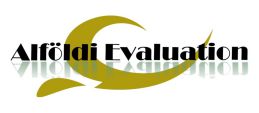 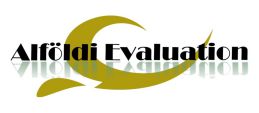 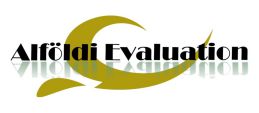 Critère n°1 – Disposition parentale de la femme enceinte
Ce critère permet d’apprécier l’investissement et la mobilisation des ressources maternelles dans la venue de l’enfant à naître. Il associe plusieurs variables dont 1la prise en compte médicale de la grossesse, 2la santé mentale, 3la place de l’enfant à naître, 4les conditions matérielles d’accueil, 
Niv.1  Disposition favorable
Au niveau de la gravité nulle ou modérée, 1la grossesse est déclarée à temps, la grossesse est acceptée, le suivi médical est assuré. 2La future mère a toutes ses facultés mentales et intellectuelles, ses conduites sont adaptées, elle fait preuve de maturité. 3La future mère a des projets pour l’enfant à naître, elle se réjouit de l’arrivée de l’enfant, les interactions avec le fœtus sont favorables. 4L’arrivée de l’enfant à naître est matériellement préparée. 
Niv.2  Disposition ambivalente problématique 
Au niveau de la gravité significative, 1la grossesse n’est pas déclarée à temps, la grossesse est tolérée, le suivi médical est discontinu. 2La future mère présente des troubles psychiatriques légers ou pris en charge, elle présente des limites intellectuelles et/ou des carences affectives ou éducatives, ses conduites peuvent être inadaptées, elle présente parfois des comportements immatures. 3La future mère a des projets inadaptés pour l’enfant à naître, elle s’exprime peu sur l’arrivée de l’enfant, les interactions avec le fœtus sont pauvres. 4L’arrivée de l’enfant à naître est matériellement peu ou mal préparée. 
Niv.3 Disposition à la maltraitance / mise en danger majeure 
Au niveau de la gravité majeure voire destructive ou destructrice, 1la grossesse n’est pas déclarée, la grossesse est rejetée, le suivi médical est absent. 2La future mère présente une pathologie psychiatrique sévère, elle présente des limites intellectuelles sévères et/ou des carences affectives ou éducatives sévères, ses conduites ou propos sont dangereux, elle se montre sévèrement immature. 3La future mère n’a aucun projet positif pour l’enfant à naître, elle exprime une détresse majeure envers l’arrivée de l’enfant, les interactions avec le fœtus sont dangereuses. 4L’arrivée de l’enfant à naître n’est aucunement préparée matériellement.
Critère n°1 – Disposition parentale de la femme enceinte
Prise en compte médicale de la grossesse
Santé mentale
Place de l’enfant à naître
Conditions matérielles d’accueil
Grossesse déclarée à temps, acceptée, suivi assuré
Grossesse non déclarée à temps, tolérée, suivi discontinu
Grossesse non déclarée, rejetée, pas de suivi
Mère a toutes ses facultés mentales
Troubles psy légers, limites intel., carences affectives, conduites inadaptées
Pathologie psy sévère, limites intel. et carences affectives sévères, conduites dangereuses
Mère a des projets pour l’enfant, se réjouit, interactions favorables
Projets inadaptés, interactions pauvres
Aucun projet positif pour l’enfant, détresse majeure, interactions dangereuses
Arrivée matériellement préparée
Arrivée matériellement peu ou mal préparée
Arrivée aucunement préparée matériellement
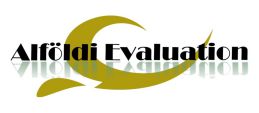 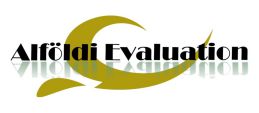 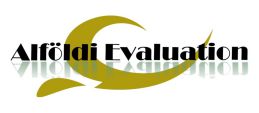 Critère n°3 – Relations du couple et fonction parentale
Ce critère permet d’apprécier la qualité de la relation de couple et les dispositions parentales à venir. Il associe plusieurs variables dont  1l’impact des relations conjugales sur la parentalité, 2le statut de l’enfant au regard de sa filiation, 3les fonctions parentales.
Niv.1  Relation, parentalité harmonieuse
Au niveau de la gravité nulle ou modérée, 1le couple parental est stable, les futurs parents communiquent et dialoguent dans le respect mutuel autour de la vie familiale. 2La filiation de l’enfant est claire et simple. 3La ou les fonctions parentales préexistantes sont structurées et structurantes.
Niv.2  Relation, parentalité problématique 
Au niveau de la gravité significative, 1le couple parental entretient une relation instable et chaotique, il existe des tensions conjugales,  le dialogue entre les futurs parents est difficile. 2La filiation de l’enfant est incertaine ou compliquée. 3La ou les fonctions parentales préexistantes présentent des lacunes significatives.
Niv.3  Relation, parentalité nocive 
Au niveau de la gravité majeure voire destructive ou destructrice, 1le couple parental maintient une relation pathologique ou vit une séparation nocive, il existe de la violence conjugale caractérisée, le dialogue entre les futurs parents est rompu ou inexistant. 2La filiation de l’enfant est traumatique. 3La ou les fonctions parentales préexistantes présentent des troubles majeurs.
Estimation des capacités
Capacités majeures 
Ressources solides, permanentes et proches sur lesquelles les futurs parents s’appuient effectivement pour préparer l’arrivée de l’enfant à naître

 Capacités partielles 
Ressources fragiles, sporadiques ou distantes dans lesquelles les futurs parents ne trouvent qu’un appui médiocre pour préparer l’arrivée de l’enfant à naître
Bêê !
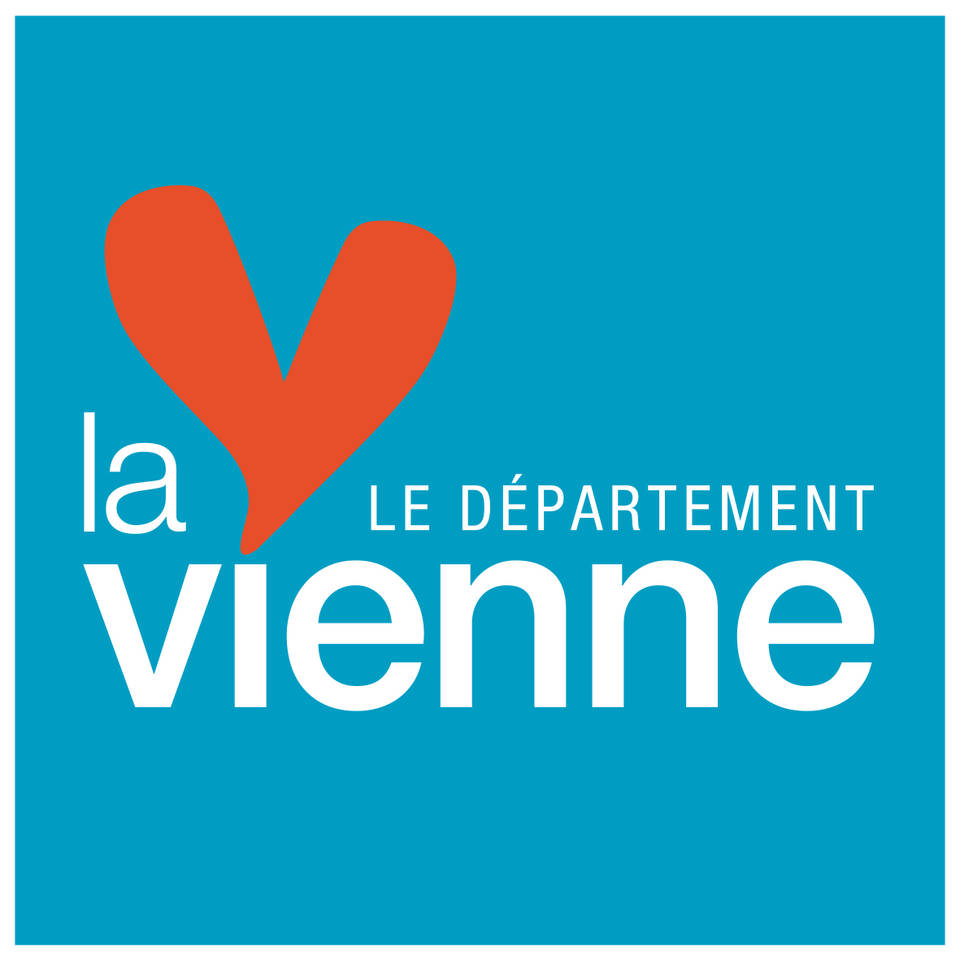 Conclusion 1/4
A partir d’une information recueillie auprès de Mme le Dr X, psychiatre au CHHL, M. X, infirmier au CHHL, Mme X, tutrice, Mme X, référente éducative ASE, M. le Dr X, pédopsychiatre à l’AFT, Mme X, puéricultrice en PMI, Mme le Dr X, gynécologue libérale,
en fonction des dispositions de loi du 5 mars 2007 réformant la protection de l’enfance et des définitions de l’enfance en danger en vigueur dans les sciences sociales,
Conclusion 2/4
étant donné la problématique liée à la disposition parentale de la femme enceinte, de gravité majeure, consistant dans une pathologie psychiatrique grave nécessitant une hospitalisation sous contrainte séquentielle de longue durée assortie d’une vulnérabilité,
étant donné la problématique liée à la disposition parentale du futur père, de gravité majeure, consistant dans un trouble majeur de la personnalité avec agressivité et passages à l’acte violents,
étant donné la problématique liée à la fonction parentale, de gravité destructive, consistant dans des dysfonctionnements majeurs ayant conduit à un placement du fils ainé à l’âge de 3 semaines avec suspension des droits de visite assortis de troubles majeurs du développement,
étant donné la problématique liée à la relation du couple, de gravité majeure, consistant dans une relation d’emprise du futur père sur la future mère ainsi que dans des conflits et des violences verbales réciproques,
étant donné la problématique liée à l’environnement familial et social, de gravité significative, consistant dans un entourage familial peu fiable et un entourage social sporadique,
Conclusion 3/4
étant donné les capacités partielles liées à la disposition parentale de la femme enceinte consistant dans une grossesse désirée et suivie régulièrement,
étant donné les capacités majeures liées à l’environnement matériel consistant dans des revenus stables du futur père et un logement adapté à l’accueil de l’enfant,

étant donné nos interrogations sur l’investissement du futur père auprès de l’enfant à naître,
Conclusion 4/4
après examen des dysfonctionnements et ressources observés, nous estimons, sous réserve d’informations complémentaires, que l’enfant à naître sera exposé à un risque de danger de gravité destructive dès la naissance non contrebalancé par les capacités majeures liées à l’environnement matériel et par les capacités partielles de la future mère,
compte-tenu d’une collaboration parentale défavorable à l’enfant à naître consistant dans un déni massif des difficultés et un rejet des soutiens proposés,
notant que les différents professionnels constatent des menaces graves et récurrentes à leur encontre,
nous indiquons un placement de l’enfant dès sa naissance avec une orientation vers l’Accueil Familial Thérapeutique dès que possible,
nous précisons que les futurs parents seront informés du contenu du rapport le 12 juin 2018. 

Mme le Dr X, Médecin coordonnateur de PMI
Finalisation de la procédure
Relecture conjointe sage-femme-gynécologue PMI 
Validité des faits
Concordance faits / diagnostics / préconisations
 Mise en page par la secrétaire du pôle prénatal
 Signature et paraphe
 Envoi à la CRIP avec demande de transmission judiciaire
	 Délai: au plus tard 1 mois avant le terme prévu 
 Envoi de l’IP Prénatale aux partenaires concernés selon la procédure
 Envoi de la fiche de liaison avec demande d’évaluation en maternité
CONCLUSION
LA MÉTHODE D’ÉVALUATION
Globale, centrée sur l’enfant à naître, basée sur des faits

 Recherche d’objectivité et de prise de distance émotionnelle

 Utilisée par les sages-femmes de PMI uniquement mais alimentée par les différents intervenants

 Dans le cadre d’un accompagnement à la parentalité le plus souvent, avec implication des futurs parents et au minimum information
LE RAPPORT D’IP PRÉNATALE
Utilisation très spécifique : risque de danger majeur dès la naissance
 
 Objectif de protection de l’enfant dès sa naissance

 Recherche d’efficacité : à destination des magistrats

 Préconisations claires et décidées en concertation pluridisciplinaire

 Réseau en amont et en aval indispensables : outil au sein d’un dispositif fondé sur un partenariat solide et efficace entre les intervenants, dans le respect des places de chacun
Merci de votre attention